Проектирование карьеры
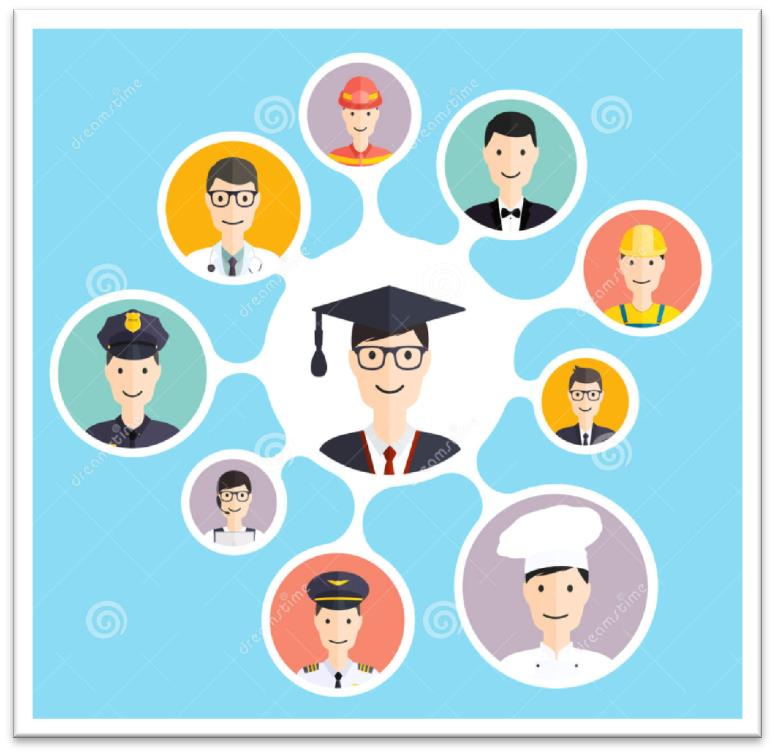 Разработала преподаватель дисциплины «Эффективное поведение на рынке труда» Гасова Анастасия Алексеевна
Цель: Изучить новый материал.

Задачи:
1.Познакомить с этапами планирования профессиональной карьеры для практического применения;
2. Знакомство с карьерными «якорями»;
3. Выявить факторы, влияющие на успешность в профессии и возможность карьерного роста.
Проектирование карьеры
Проектирование карьеры – это процесс планирования и управления своим профессиональным развитием.
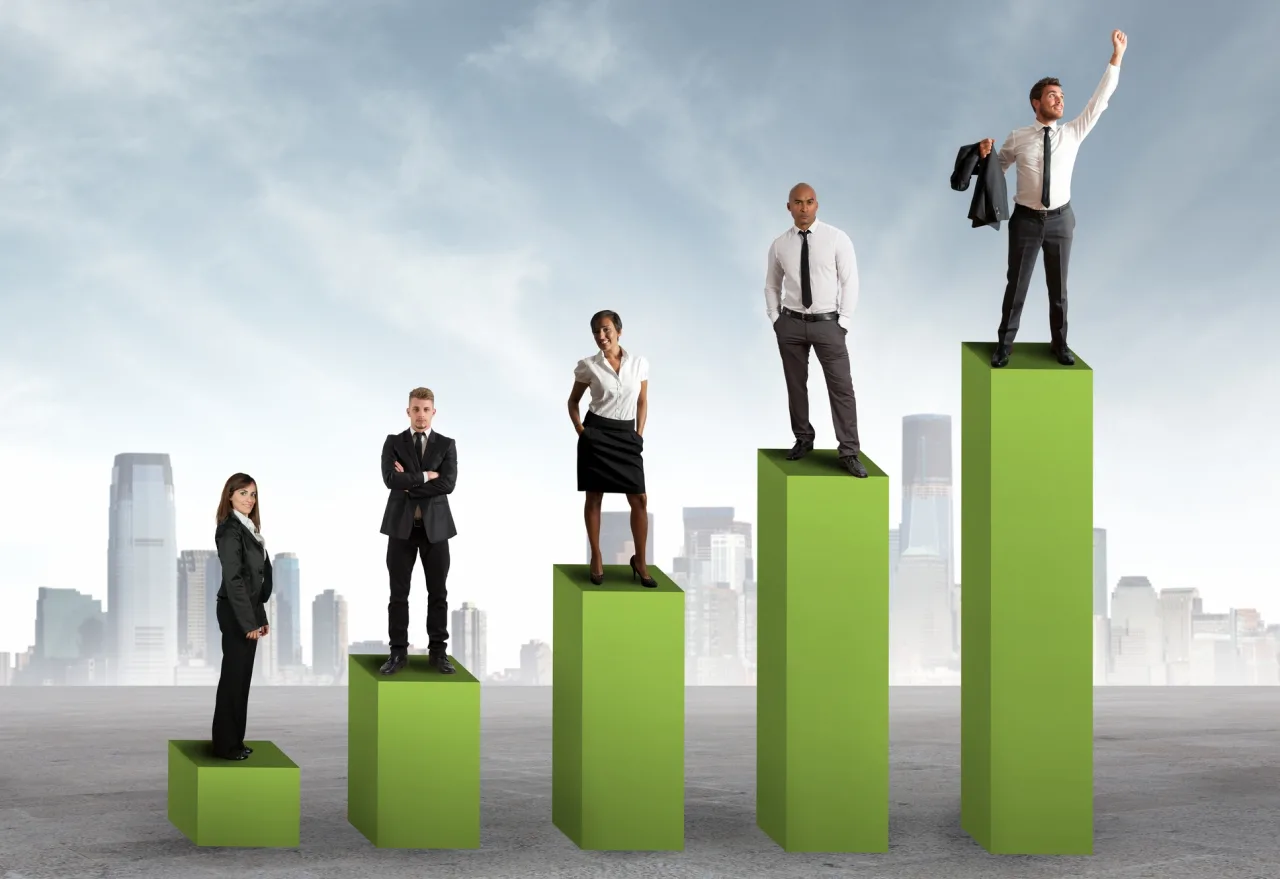 Кто планирует карьеру в организации?
Менеджер по персоналу;
Руководитель отдела кадров, HR – специалист;
Сам сотрудник;
Непосредственный	руководитель (линейный менеджер);
Ситуации выбора профессии
Преимущества построения карьеры:
Высокая степень удовлетворенности от работы в организации, возможности профессионального роста и повышения уровня жизни;
Чёткое видение личных профессиональных перспектив и возможность планировать другие аспекты собственной жизни;
Возможность целенаправленной подготовки к будущей профессиональной деятельности;
Повышение конкурентоспособности на рынке труда;
Возможность выбирать организацию для осуществления профессиональной деятельности.
Разработка плана развития карьеры
Планирование профессионального пути –  это процесс создания поэтапного достижения цели с учетом "человеческого фактора"
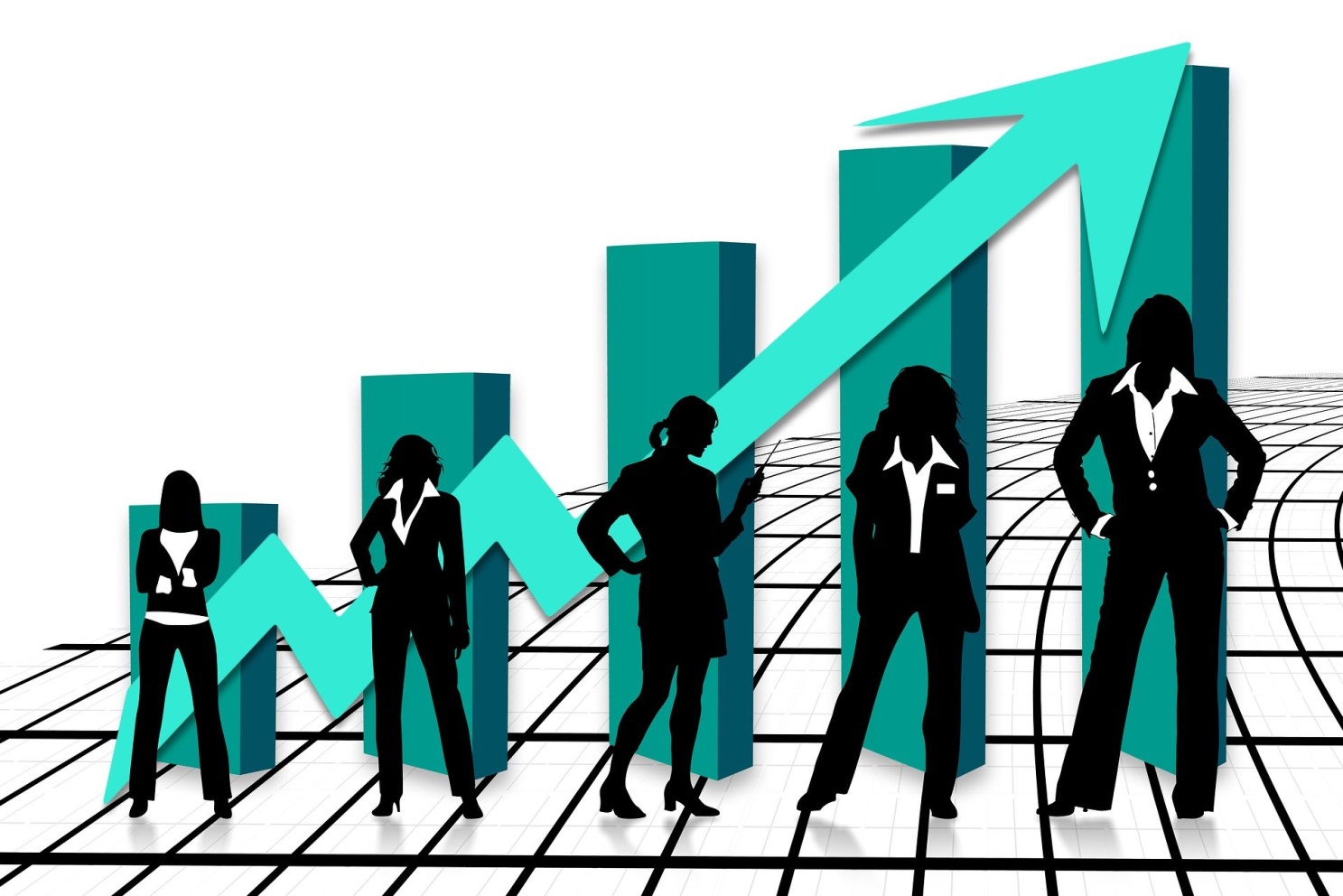 Фазы постановки карьерной цели:
Фаза № 1 — нахождение целей: «чего Я хочу?» (цели должны быть ясными). 
Фаза № 2 — ситуационный анализ: «что Я могу?» (регистрация личных ресурсов). 
Фаза № 3 — формулирование целей: «к чему Я приступаю?» (конкретные практические цели с четкими результатами и сроками).
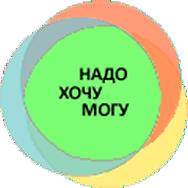 Этапы построения профессиональной стратегии:
Первый шаг – это осознанный и самостоятельный выбор профессии;

Второй шаг - продумывание и составление (самостоятельно или с помощью специалистов) личного профессионального и жизненного плана с учетом Ваших способностей и возможных препятствий и с проработкой запасных вариантов на случай неудачи;

Третий шаг – получение Вами профессионального образования;

Четвертый шаг – это умение найти и получить работу.
Внутренние факторы, влияющие на успешность карьеры
Во-первых,  необходимо  ориентироваться  на  свои интересы.  В  противном   случае   вас  ожидают разочарование и скука.
Во-вторых, надо реально оценить свои способности, ведь  именно  они  определят  уровень  ваших успехов.
В-третьих,  надо  приложить  необходимые  усилия для   получения   базового   профессионального образования  и  затем  -  непрерывно  повышать квалификацию в течение всей жизни.
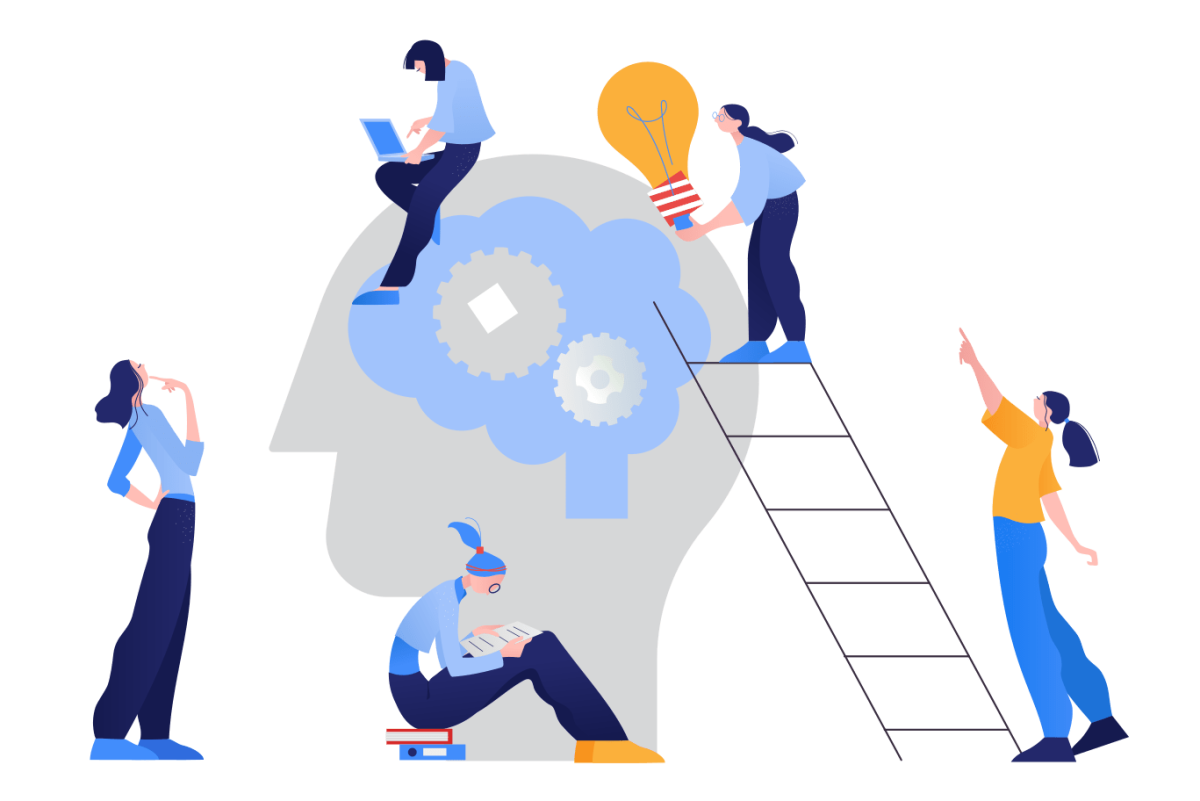 Внешние факторы, влияющие на успешность карьеры
1. Общие
Внеслужебные;
Внепрофессиональные.

2. Специальные
Служебные;
Профессиональные.
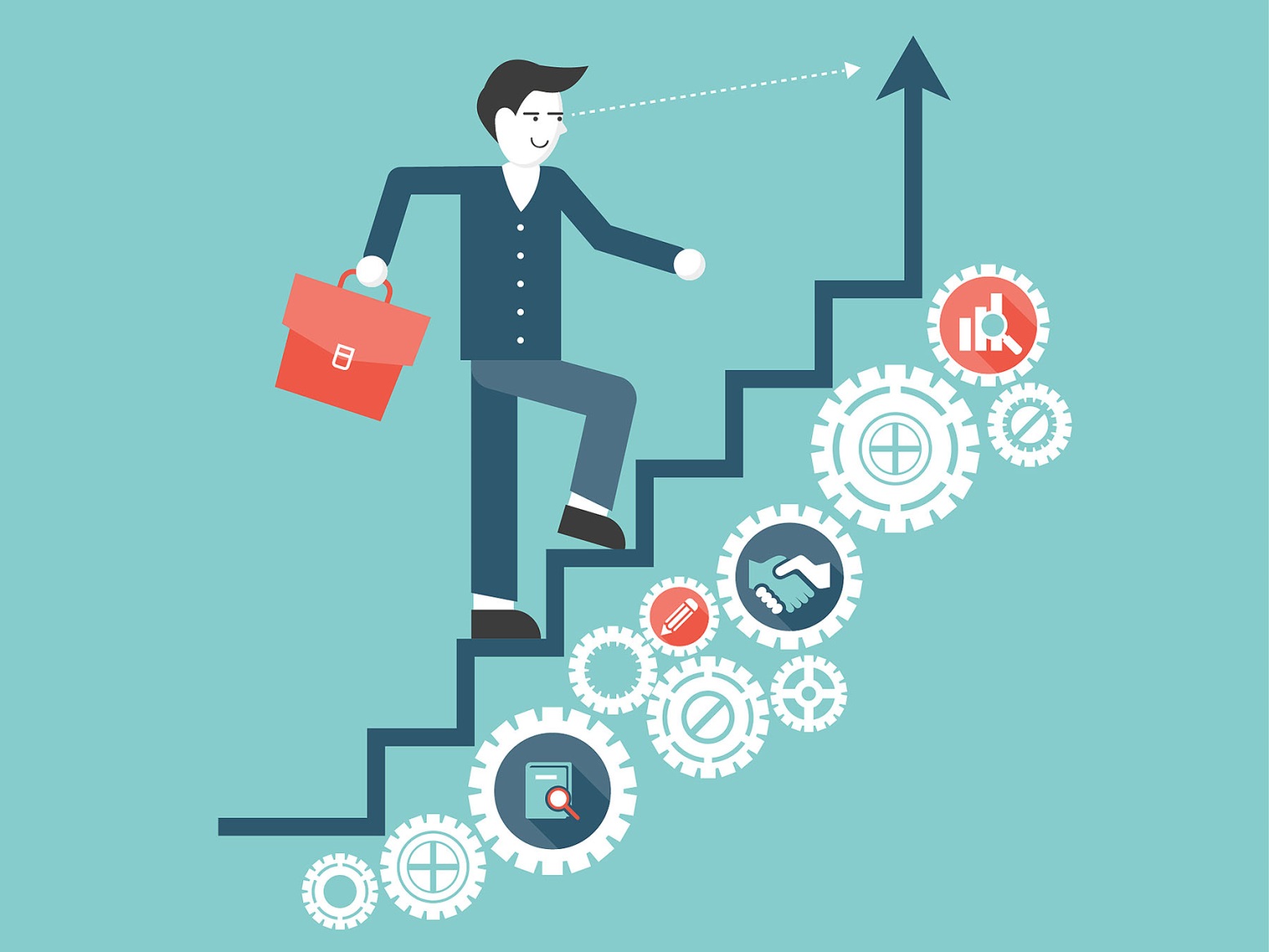 Карьерные «якоря»
1. Профессиональная компетентность;
2. Менеджмент;
3. Автономия (независимость);
4. Стабильность.
5. Служение.
6. Вызов.
7. Предпринимательство;
8. Интеграция стилей жизни.
Профессиональная компетентность
Эта установка связана с поиском человеком признания своих способностей и талантов в определенной области (научные исследования, техническоепроектирование, финансовый анализ и т. д.). В случае, если работа не позволяет их развивать, быстро теряется интерес к ней.
Менеджмент
В данном случае первостепенное значение имеет ориентация личности на должность, позволяющую управлять организацией дела: объединять усилия других людей и нести полноту ответственности за конечный результат.
Автономия (независимость)
Первичная забота для личности с этой ориентацией освобождение от организационных правил, предписаний и ограничений.
Стабильность
Эта карьерная	ориентация обусловлена потребностью в безопасности и стабильности для  того, чтобы будущие жизненные события были предсказуемы.
	Различают два типа стабильности:
стабильность места работы;
стабильность места жительства.
Служение
Основными ценностями при данной ориентации являются «работа с людьми», «служение человечеству», «помощь людям», «желание сделать мир лучше».
Вызов
Основные ценности в карьерной ориентации этого типа:
Конкуренция; 
Победа над другими; 
Преодоление препятствий; 
Решение трудных задач.
Предпринимательство
Человек с такой карьерной ориентацией стремится создавать что-то новое, он хочет преодолевать препятствия, готов к риску.
Интеграция стилей жизни
Для	людей этой категории карьера должна ассоциироваться с общим стилем жизни, уравновешивая
потребности человека, семьи и карьеры. Они хотят, чтобы организационные отношения отражали бы уважение к их личным и семейным проблемам.
Варианты карьерного продвижения:
продвижение по служебной лестнице в одной организации в рамках одного вида деятельности;
продвижение по служебной лестнице в одной организации со сменой вида деятельности;
переход в другую организацию в рамках того же вида деятельности;
переход в другую организацию со сменой вида деятельности.
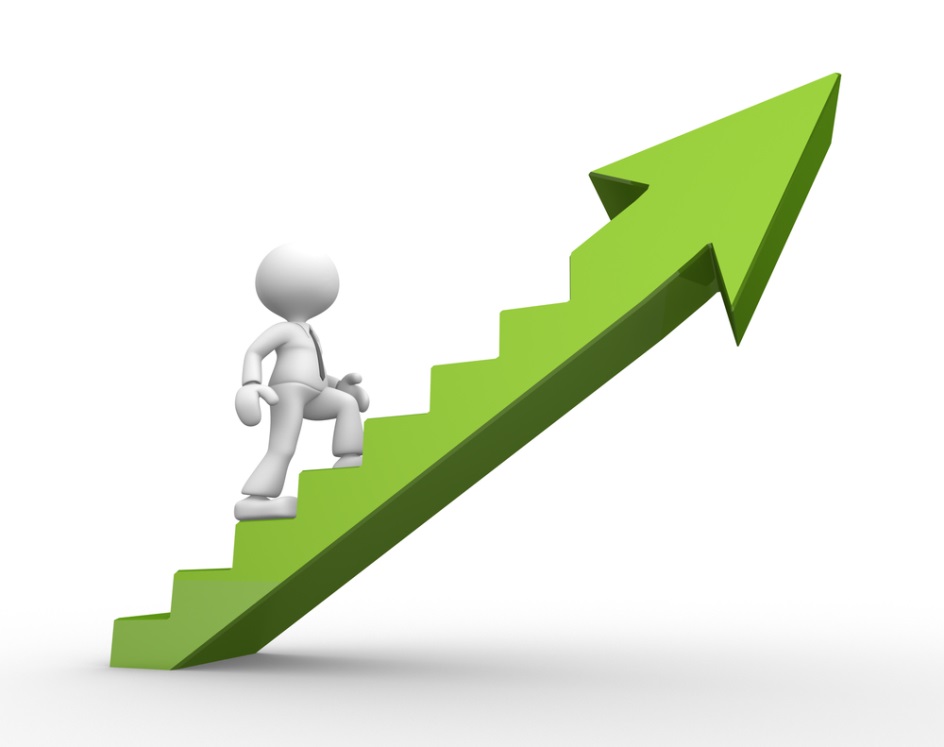